Dober dan!

Ali potrebuješ dodatna navodila pri 7. nalogi?
Dobro poslušaj.
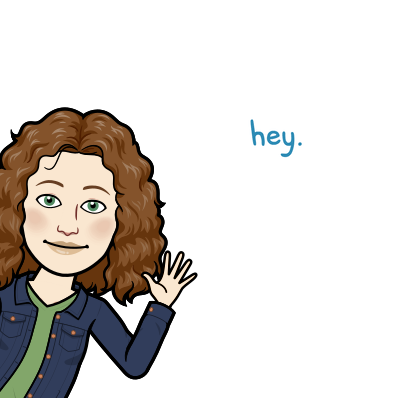 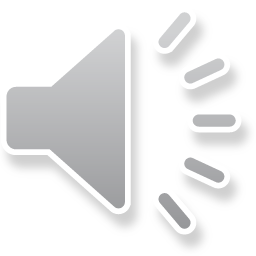 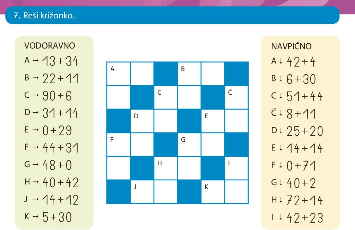 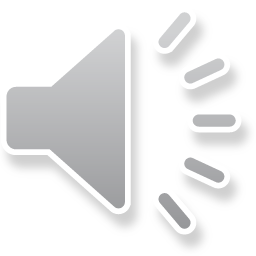